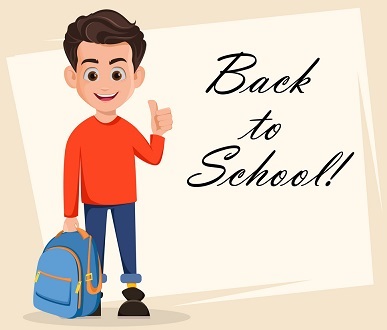 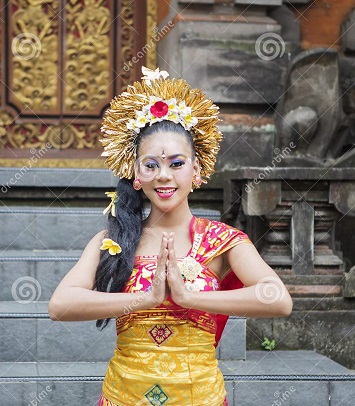 This session is conducted by
Indrajit Chakravorty
Assistant Headmaster
BGC Academy (School & College)
Chandanaish, Chattogram.
email: bheds06@gmail.com
Cell phone no: 01819-949355
English For Today
For Classes : 9-10
Time: 40 Minutes
Look at the picture
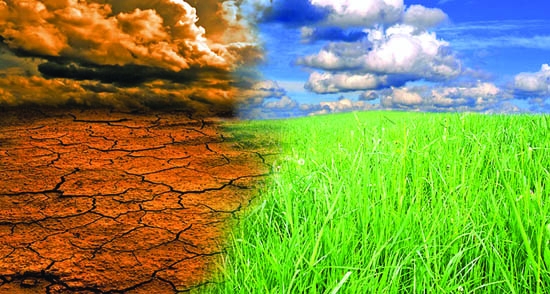 Look at the picture
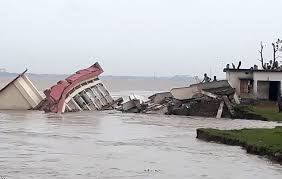 Let us watch a Video
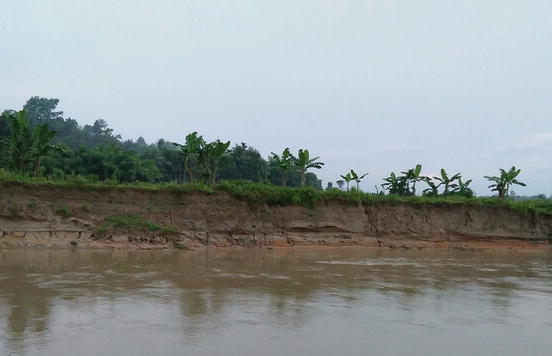 Unit Five 
Nature and Environment
Lesson - 1 
The greed of the Mighty rivers
Page: 56
Learning outcomes
After studied this unit, we will be able to
 comprehended and summaries texts 
 ask and answer questions
 take part in role playing and conversations
 write  short compositions /slogans for posters
[Speaker Notes: This slide is only for teacher]
Vocabulary
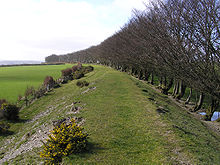 a wall or bank of earth or stone built to prevent a river flooding an area.
embankment
Rahima lives on a slum near an embankment
The process of being eroded
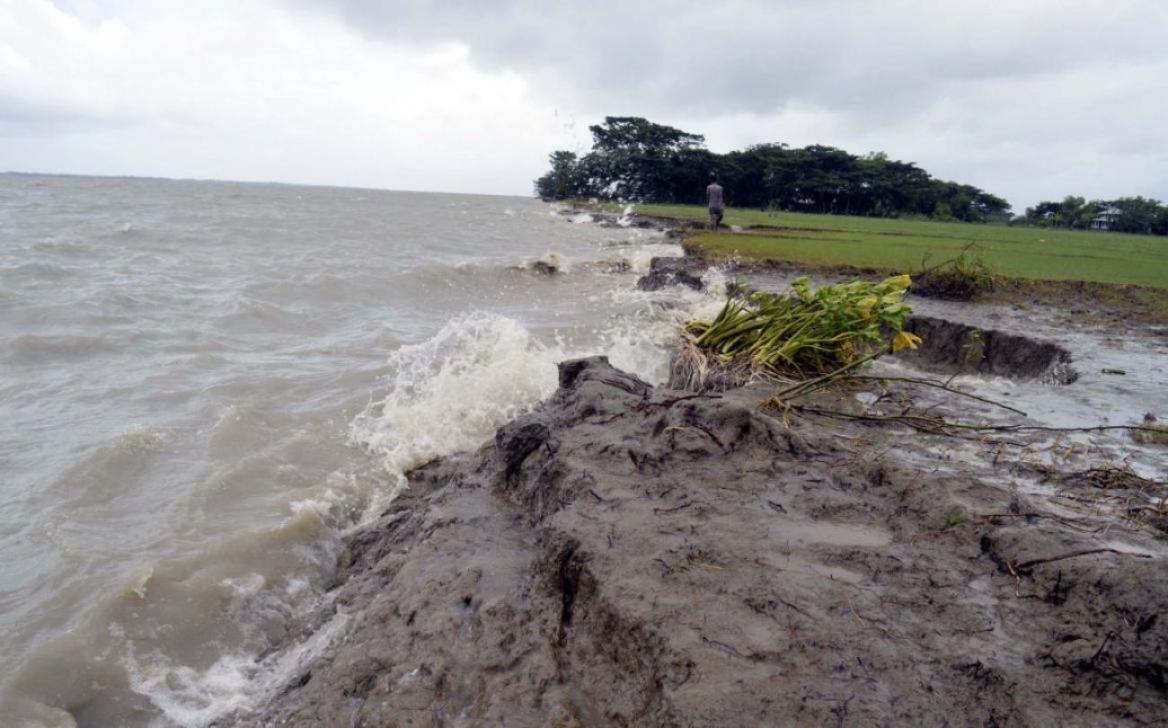 erosion
Many people  are sufferer of river erosion now.
confusion, chaos
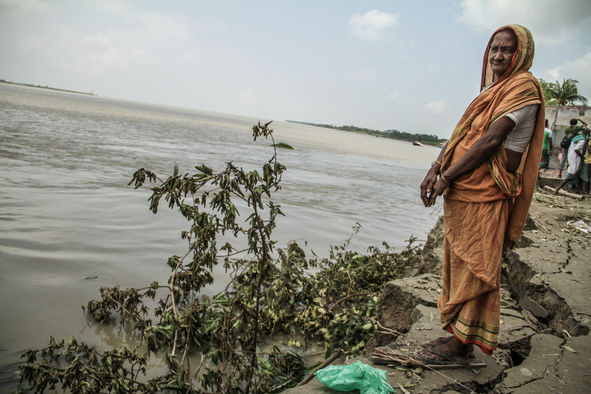 turmoil
This incident reminds her the turmoil's of  life
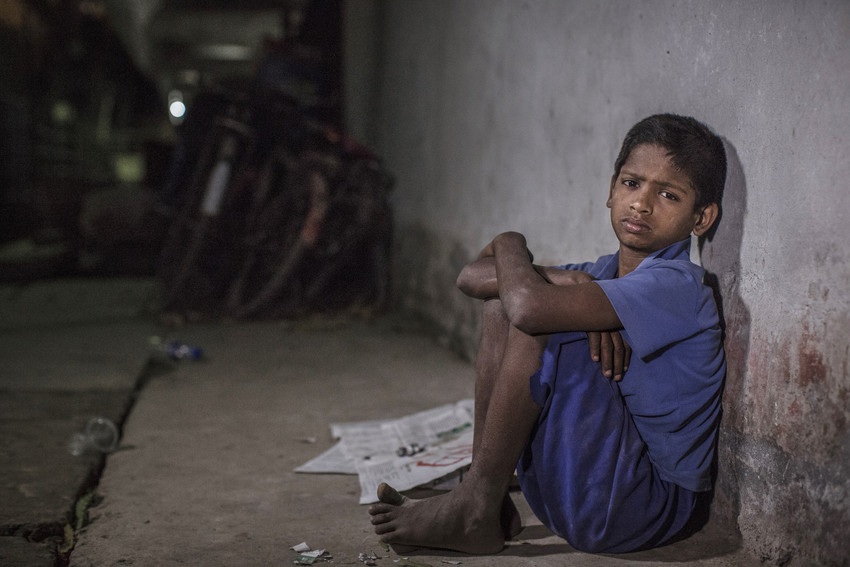 Cruel, unkind
Erosion is a harsh reality for the people living along the river banks
harsh
Work in pairs, Ask and answer
 the following  questions.
a) Have you heard the word 
     “river erosion”?

b) In which season is river erosion
    most likely to occur?

C) What do you know about river 
     erosion?
Read following the text and 
answer the questions.
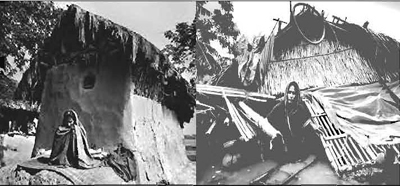 Meherjan lives in a slum on the Sirajgonj Town Protection Embankment. Her polythene-roofed shelter looks like a cage.
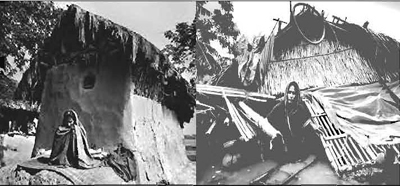 She is nearly 45 but looks more than her age. In front of her shelter, she is trying to make a fire to cook the day's only meal. Her weak hands tremble as she adds   some fallen leaves and straw to the fire. The whispering wind from the river Jamuna makes the fire unsteady. The dancing flames remind Meherjan of the turmoil     
      in her life.
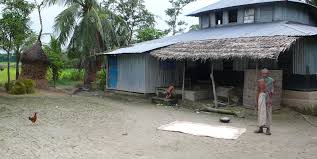 Not long ago Meherjan had everything a family, cultivable land and cattle. The erosion of the Jamuna gradually consumed all her landed property. It finally claimed her only shelter during the last monsoon. It took the river only a day to devour Meher's house, trees, vegetable garden and the bamboo bush.
She had a happy family once. Over the years, she lost her husband and her family to diseases that cruel hunger and poverty brought to the family. Now, she is the only one left to live on with the loss and the pain. The greedy Jamuna has shattered her dreams and happiness.
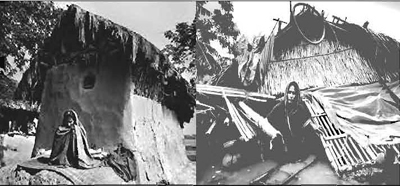 There are thousand others waiting to share the same fate like Meherjan. Bangladesh is a land of rivers, some of whose banks overflow or erode during monsoon. Erosion is a harsh reality for the people living along the river banks. During each monsoon many more villages are threatened by the mighty rivers like the Jamuna, the Padma and the Meghna.
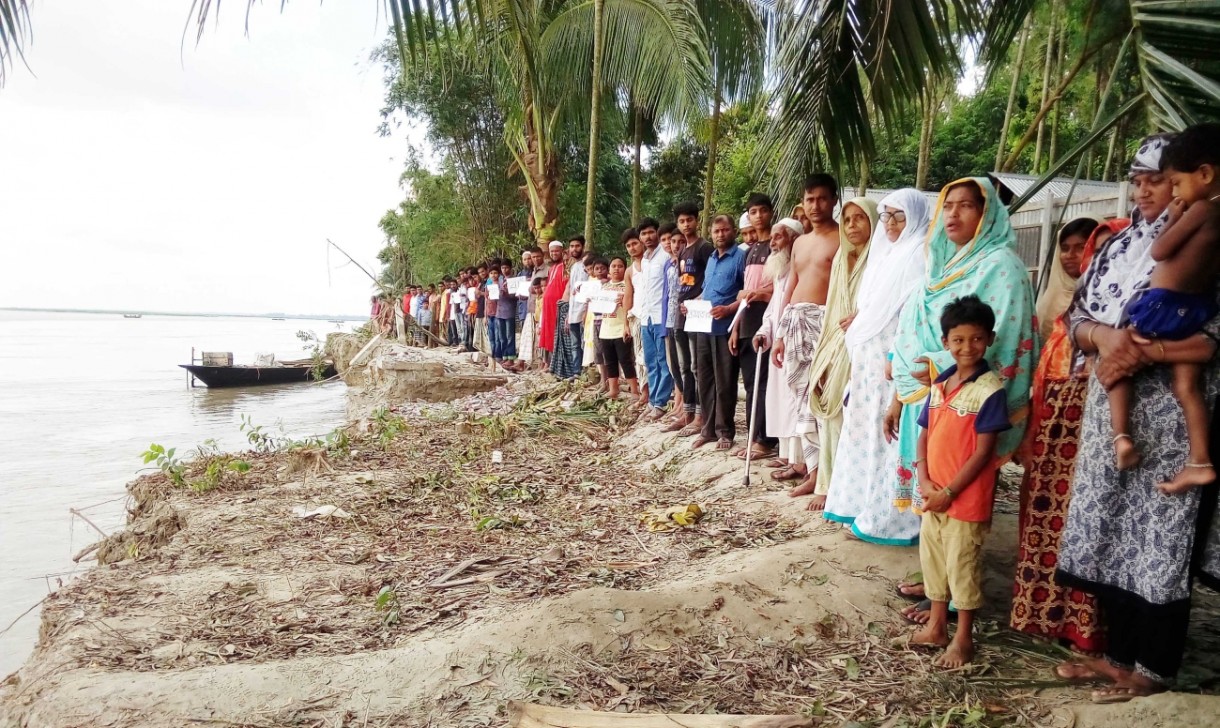 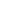 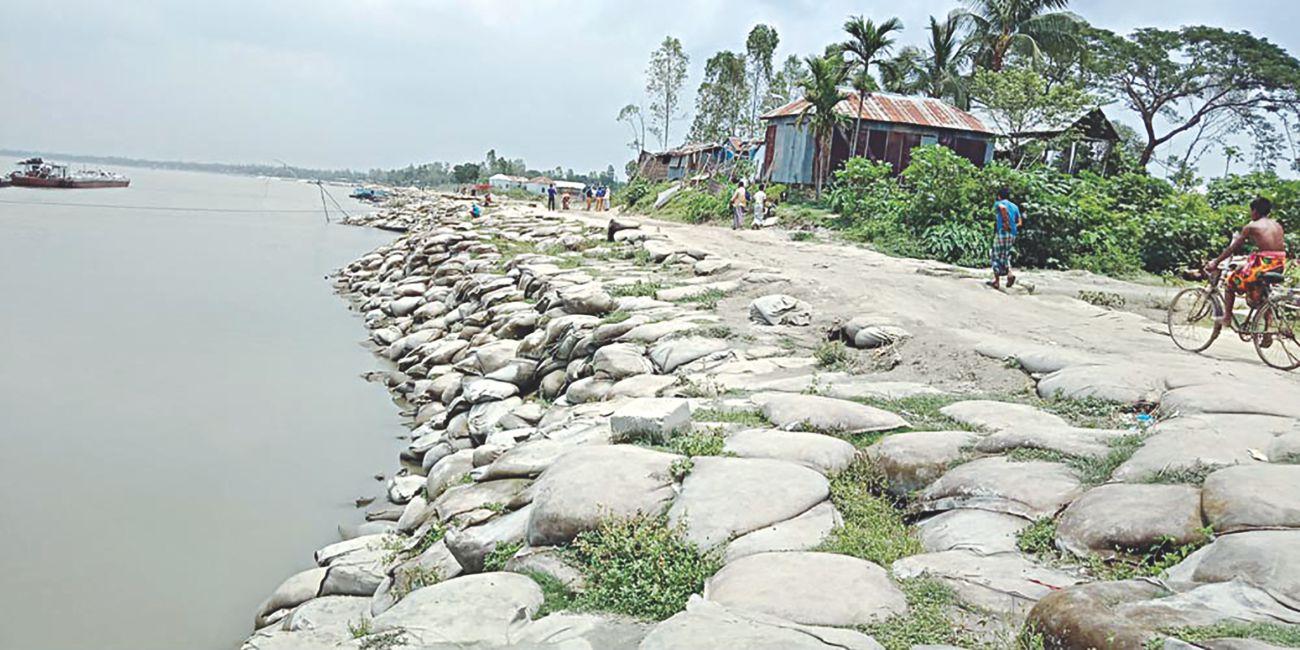 It is estimated that river erosion makes at least 100,000 people homeless every year in Bangladesh. In fact, river erosion is one of the main dangers caused by climate change. If we can't take prompt actions to adapt to climate change, there will be thousands of more Meherjans in our towns and villages every year.
B. Choose the correct answer from the following alternatives.
(i)What does the expression ”the turmoil in her life” in the 1st paragraph mean?
   a) The pleasure of her life   b) The thunderstorm in her life
   c) The pangs and pains of her life  d) The dreams of her life


(ii) Which of the following statement is true about Meherjan’s life?
  a) Full of happiness   b) Mixture of happiness and sadness
   c) Full of turmoil	   d) Full of peace
(iii) In paragraph 3 ‘mighty rivers’ mean
   a) rivers that have huge volumes of water and very strong currents.
   b) rivers having many rowing boats in them
   c) rivers that make people cry out
   d) rivers that have strong banks


(iv) Which of the following best describes the similarity between the Jamuna and Padma in the light of the passage?
  a) Protein diet    		b) Extinction of fish
   c) largeness			d) Erosion
B. Answer
(i) c) The pangs and pains of her life


(ii) b) Mixture of happiness and sadness

(iii) a) rivers that have huge volumes of water and very strong currents.

(iv) d) Erosion
C. Answer the Following questions.
What does Meherjan use to make fire for cooking her meals? 

What property did Meherjan lose due to river erosion?

What do you know about Meherjan’s family? 

Why is the phrase ”greedy Jamuna”  used to describe the river?
What greed do you notice in the description?
C. Answer
a) Meherjan uses fallen leaves and straw to make fire for cooking her meals.
b) Due to river erosion, Meherjan lost her cultivable land, cattle, trees, house, vegetable garden and the bamboo bush.
C) Meherjan had a happy family once. She lost her husband and her family due to diseases.
c) Here, the river Jamuna has been compared to  a greedy person who claims everything from the other people around him. That is why the phrase “greedy Jamuna” is used here.
e) I notice that the river has gradually consumed the cultivable land, trees, house, vegetable garden and bamboo bush of  Meherjan greedily.
Feed Back
Write about  a paragraph  about Feroza based on learning.
If you have any
 question ask me.
Who can Give the answer?
a) How many people become homeless in    
    Bangladesh every year?
b) Once Meherjan was----------------
C) The roof of her house is covered by------
Home work
Write about  a paragraph  about Feroza based on learning.
Write  a paragraph  
about Environmental Pollution of Bangladesh.
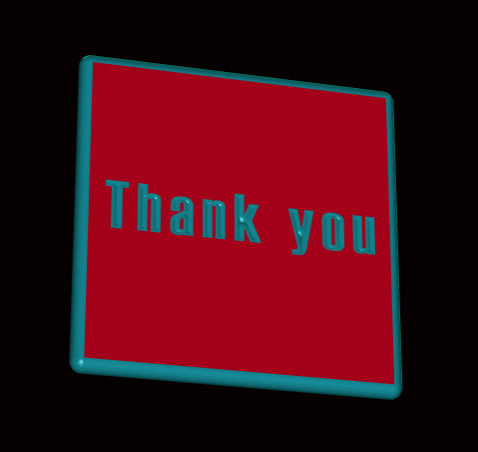